Opportunity Zones in Rural Indiana
An Innovative Strategy for Expanding Investments in High Need Communities
[Speaker Notes: Matt]
Thank You for Joining Today’s Webinar
[Speaker Notes: Matt]
Today’s Presenters
Bo Beaulieu, Director
Purdue Center for Regional Development
ljb@purdue.edu 

Matt Crouch, Deputy Director
Office of Community and Rural Affairs
MCrouch@ocra.IN.gov
[Speaker Notes: Matt and Bo]
Special Thanks
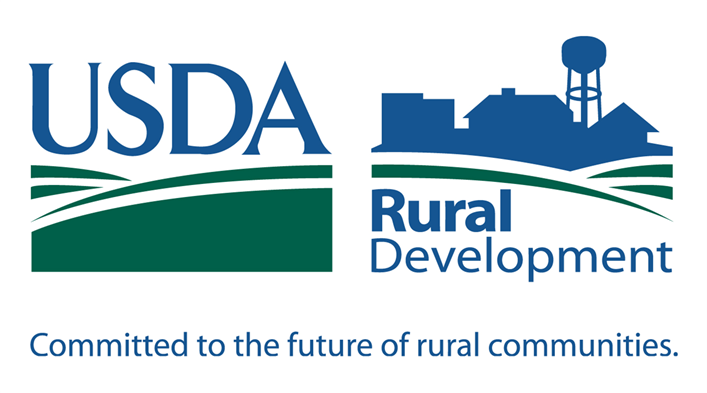 For awarding our team a 2019 Rural Business Enterprise Grant to 
advance our Opportunity Zone Work in Rural Indiana.
[Speaker Notes: Matt]
Webinar Sponsors
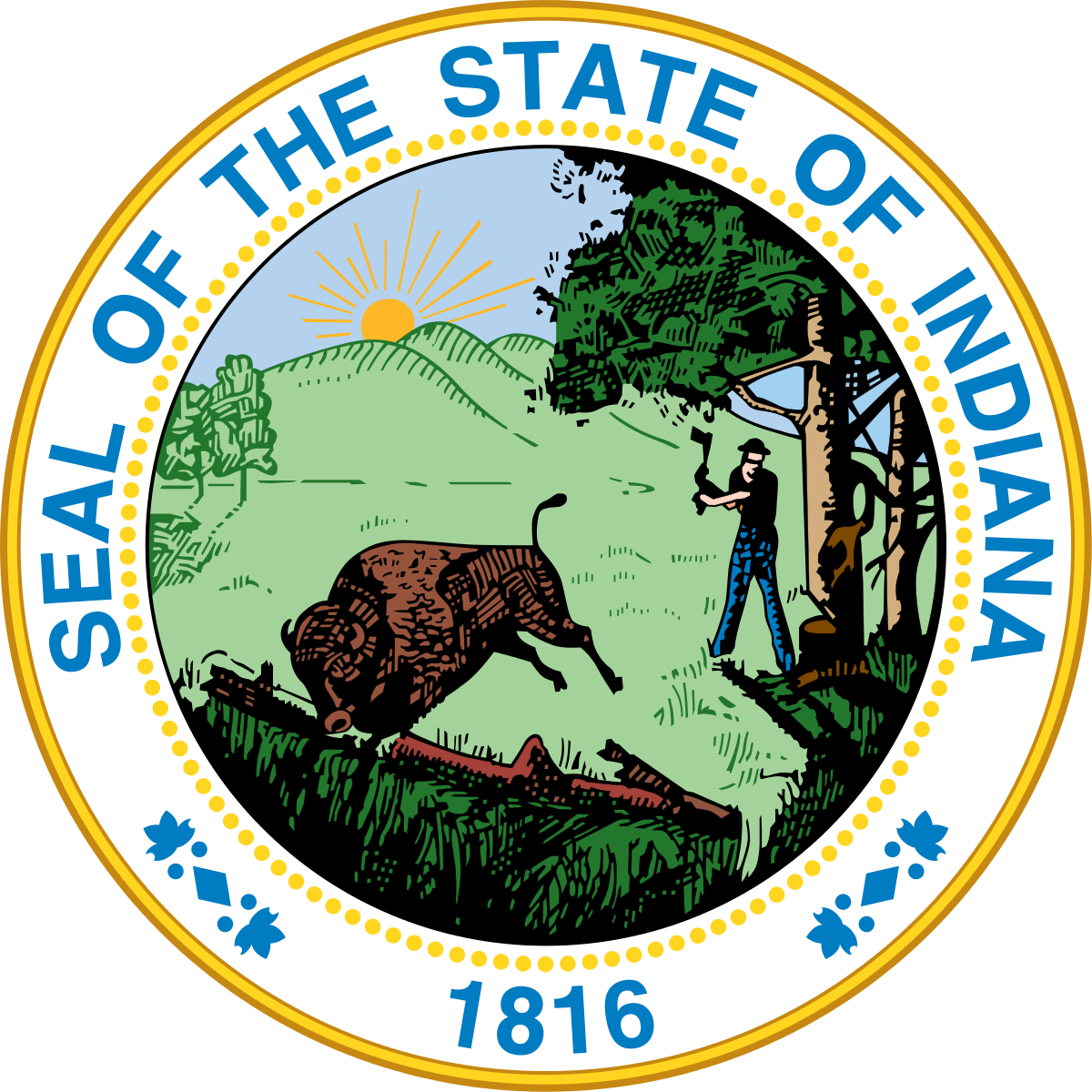 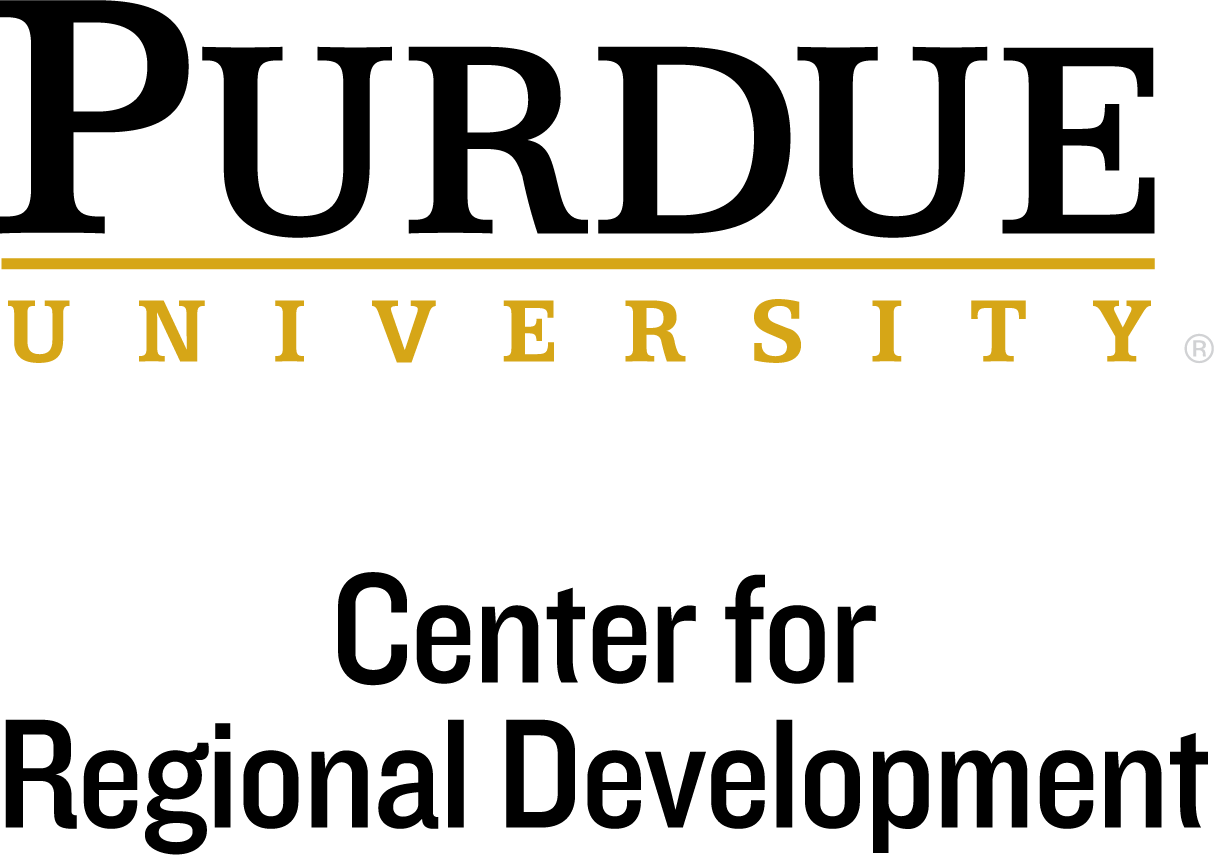 Office of the Lieutenant Governor Suzanne Crouch
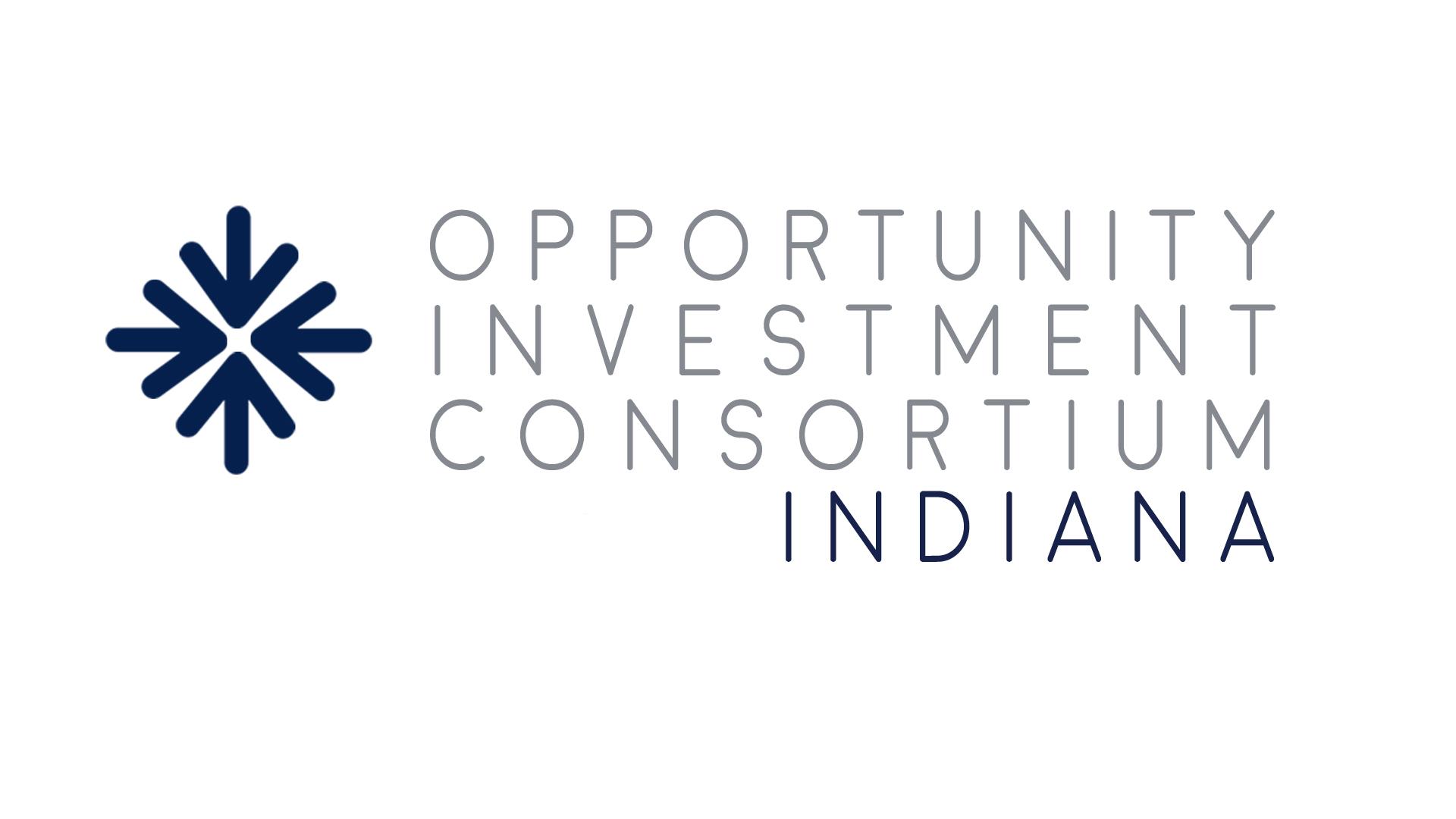 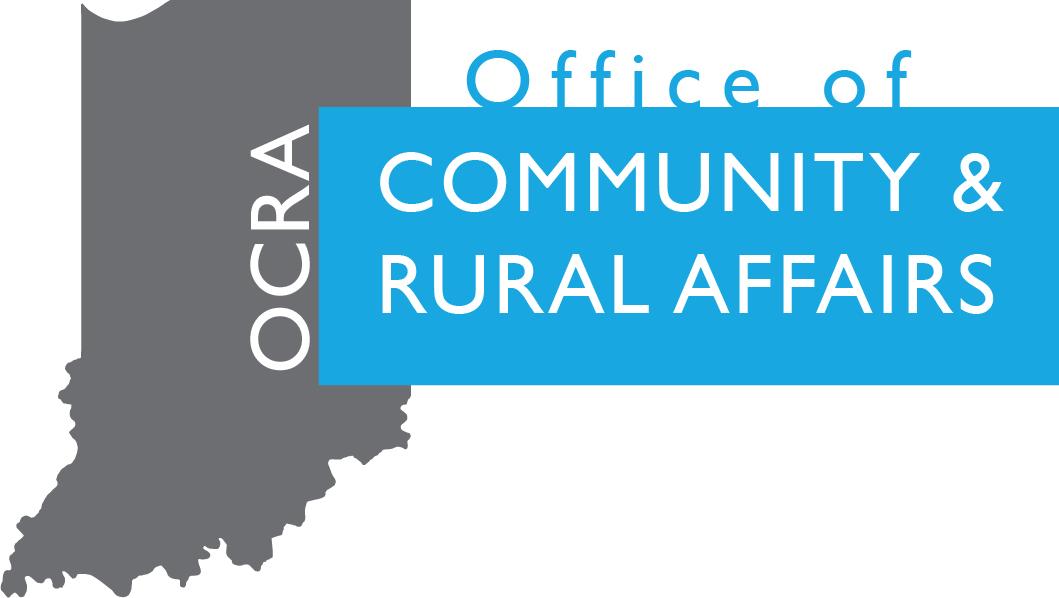 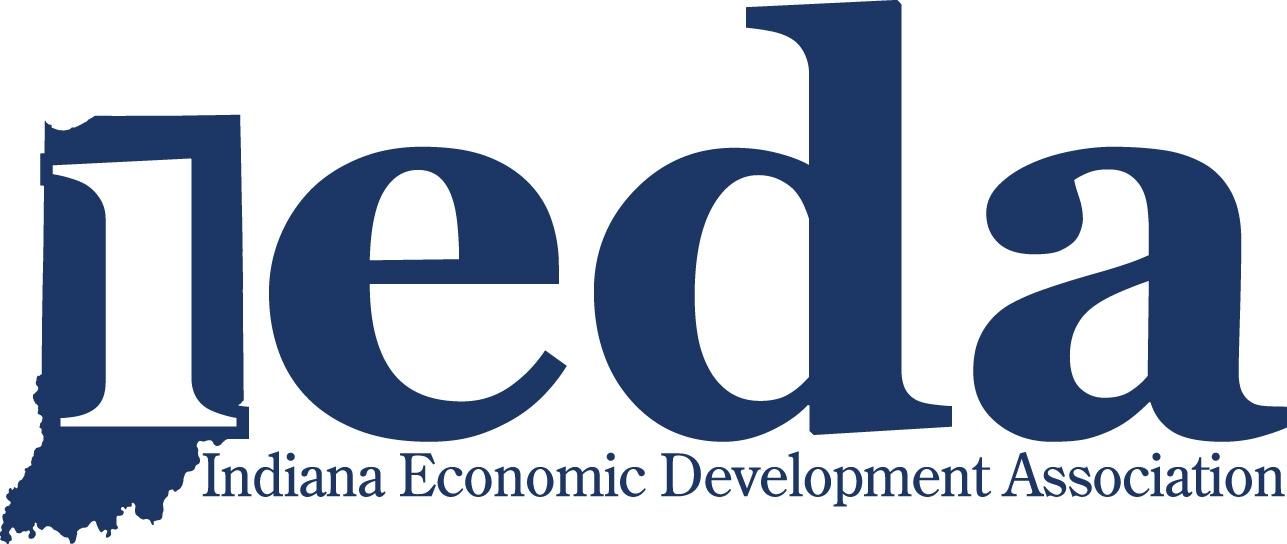 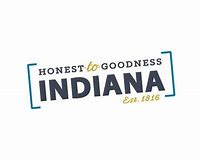 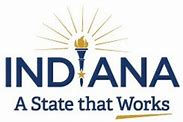 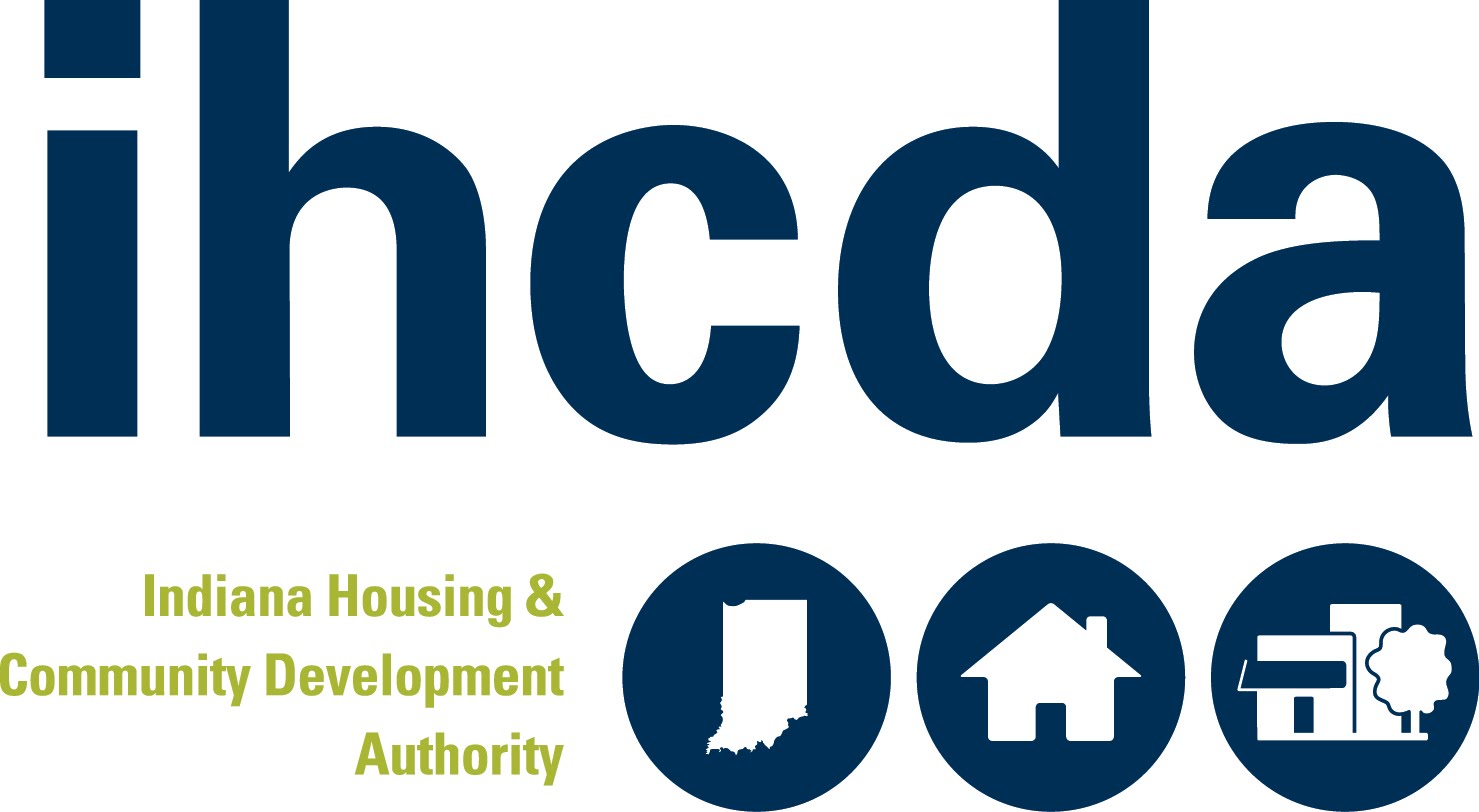 ‹#›
[Speaker Notes: Matt]
Today’s Topics
What are Opportunity Zones (OZs)?  
How did OZs come about and why? 
The OZ selection process and Rural OZs in Indiana
OZ Program: How it works
Investing in OZs: Some possible areas
The New Rural IN Opportunities Zones Initiative 
Application timeline and selection process
A Look at complementary funding programs
Benefits to your OZ site, if selected
Questions and Answers
[Speaker Notes: Matt]
What is the Opportunity                      Zones Program?
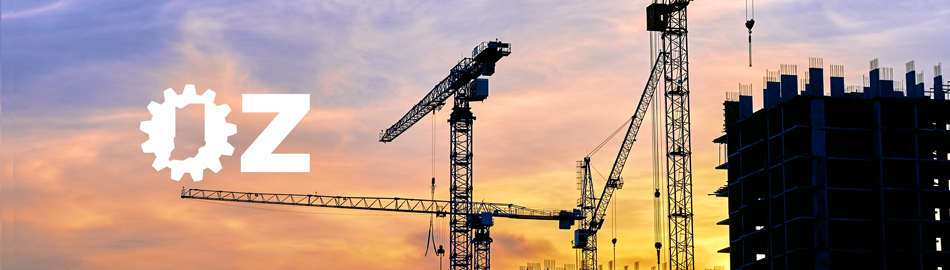 An effort designed to invest capital in underserved areas of the country, places in need of an influx of money to jump-start their economies.
Source: Jeff Andrews, October 2018

www.curbed.com/2018/10/3/17898370/opportunity-zones-tax-bill-community-development-capital-gains
[Speaker Notes: Bo]
Opportunity Zones: A Product of Federal Legislation
The OZ program was established by the U.S. Congress as part of the 2017 Tax Cuts and Jobs Act.

It represents an innovative approach to promote long-term investment by the private sector in low-income urban and rural communities across the U.S. 

Opportunity Zones are chosen by the Governors of each state and subsequently approved by the U.S. Treasury Department.
[Speaker Notes: Bo]
Why the Need for an Opportunity Zones Program?
Three of every four distressed counties in the U.S. have fewer business establishments today than they did in 2007, just prior to the Great Recession.
Economic growth is happening in a handful of metropolitan areas of the U.S.  But, economic expansion must occur in more communities, including rural areas.
These areas have witnessed a decline in business formations.  Furthermore, they have fewer employers, innovators & service providers.
Sources:  Fikri and Lettieri, December 2018; LISC, not dated
[Speaker Notes: Bo]
Selection of Opportunity Zones: The Process
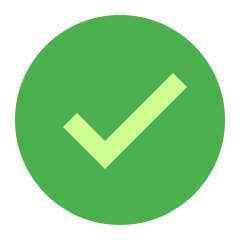 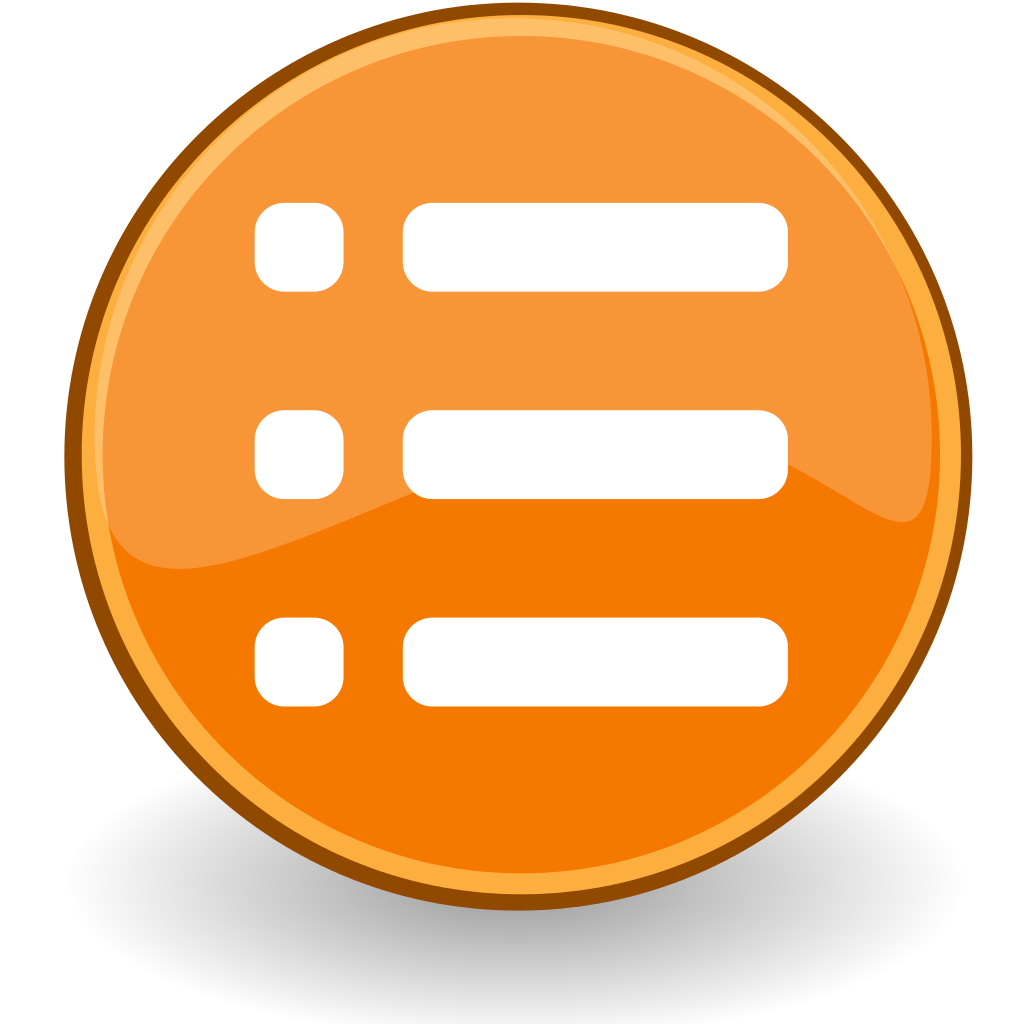 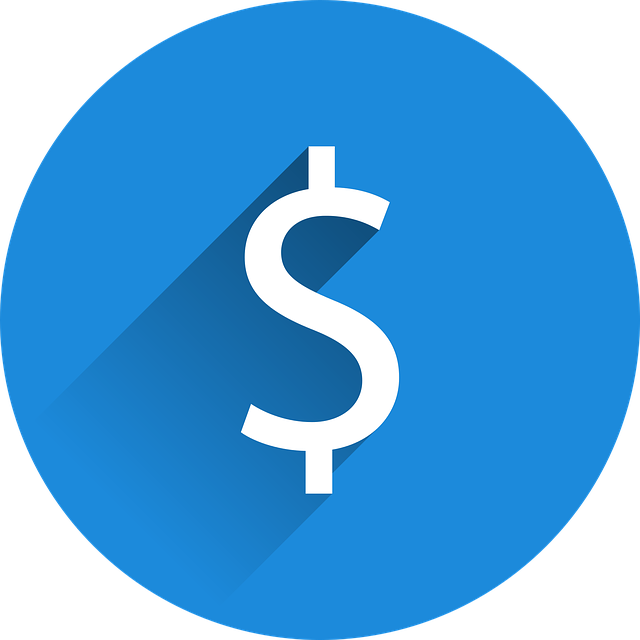 Up to 5% of the nominated Opportunity Zone tracts could be non-low income sites as long as they were contiguous to a qualified, nominated tract and their median family income did not exceed 125% of the adjacent qualified tract.
Governor could nominate 25% of these eligible tracts as Opportunity Zones
State identified all Census Tracts with income at or lower than 80% of the median family income of the state and a poverty rate greater than 20%*

* Different requirements for rural vs. metro tracts
Nominated tracts were then submitted and approved by the U.S. Treasury Dept.  Designation is for 10 years.
‹#›
[Speaker Notes: Bo]
Indiana Opportunity Zones
156

Number of Zones Meeting the                                 Rural Definition*
46
Lorem ipsum dolor sit amet, consectetuer adipiscing elit. Maecenas porttitor congue
* Rural Definition:  Any area other than a city or town that has a population of greater than 50,000 and an urbanized area contiguous and adjacent to such a city or town (according to the latest decennial census).
Map of Rural
Opportunity Zones
[Speaker Notes: Matt & Bo]
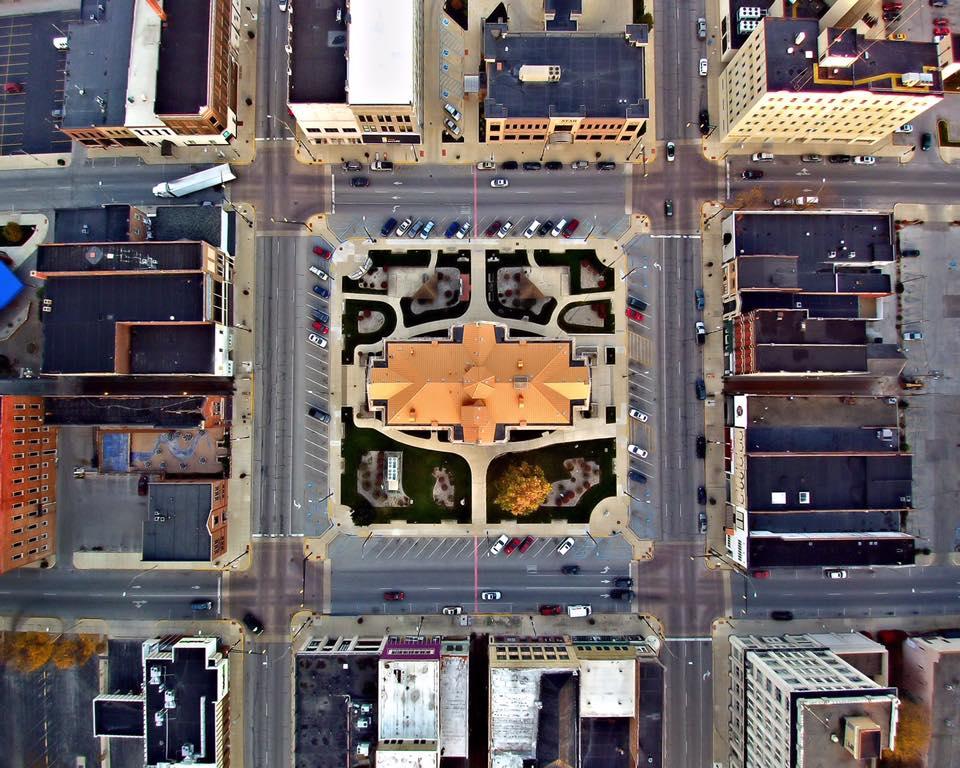 A Snapshot of Rural Opportunity Zones in Indiana
[Speaker Notes: Bo]
Demographic and Economic Features of Opportunity Zones in Indiana, 2017
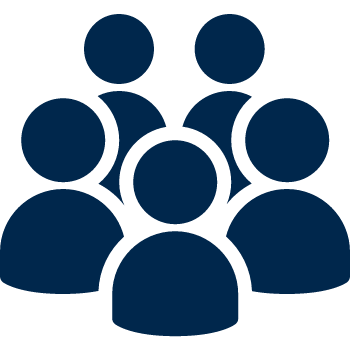 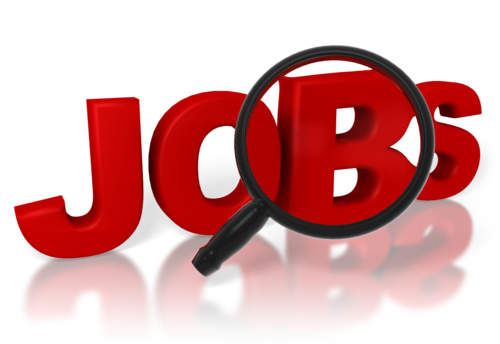 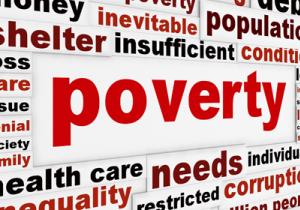 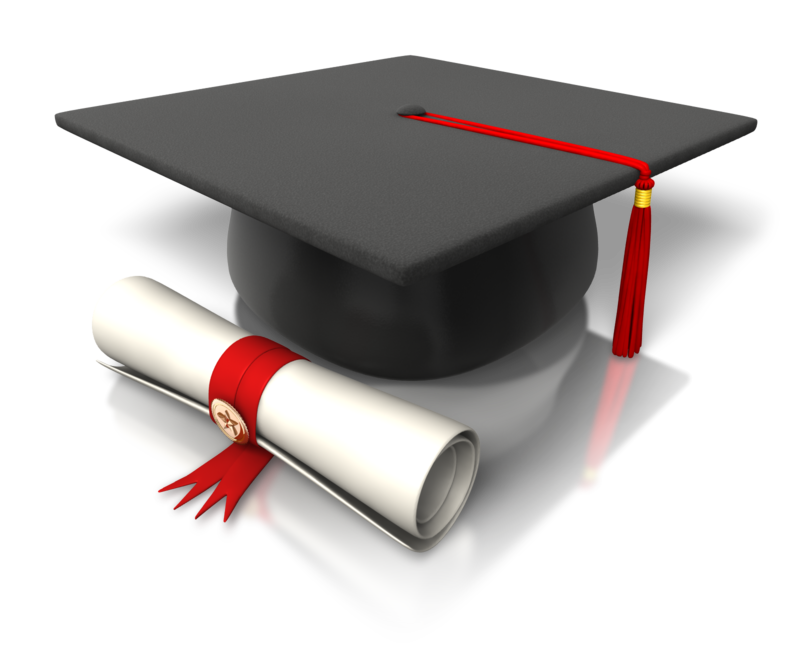 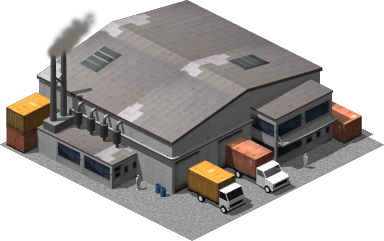 [Speaker Notes: Bo]
Opportunity Zones:  How They Work
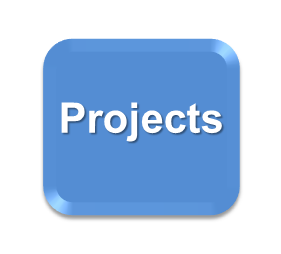 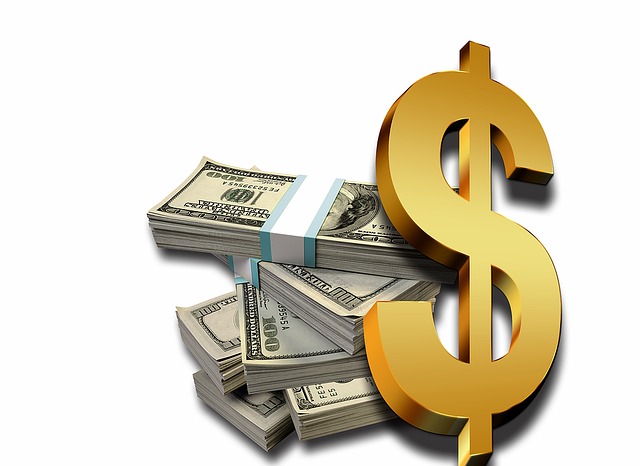 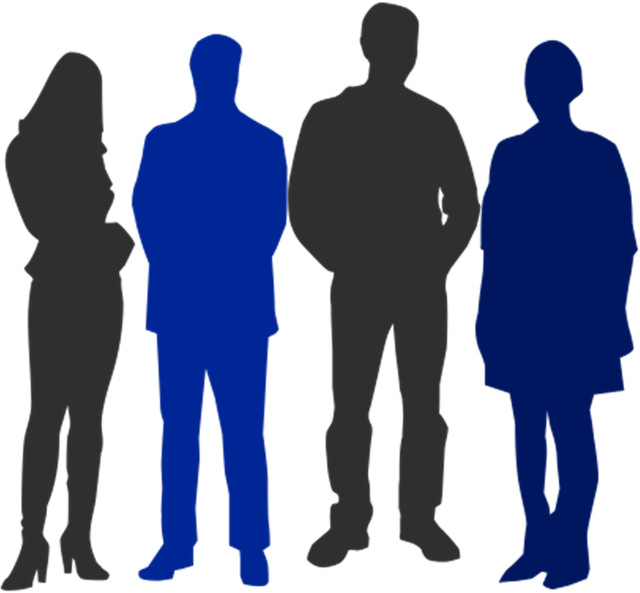 Investors has 180 days from the point of sale of an asset to invest (into a QOF)
Qualified Opportunity Fund (QOF)
Invest in Eligible Projects
Intent is to connect potential investors with capital gains to re-invest in economically distressed communities that could benefit from such investments.
[Speaker Notes: Bo]
What is a Qualified Opportunity Fund (QOF)
A mechanism that is designed to invest in eligible property located in an Opportunity Zone.  The fund uses the investor’s gains from a prior investment for funding the Opportunity Fund. 

A QOF has six months to deploy 90% of its capital in Ozs.
‹#›
[Speaker Notes: Bo]
How are Qualified Opportunity Funds Created?
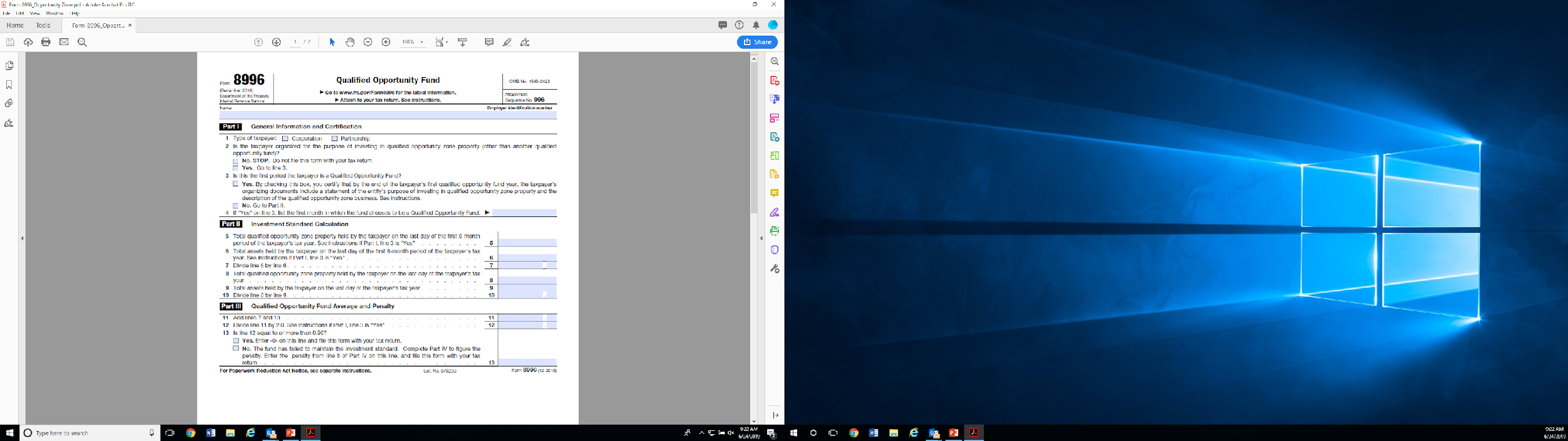 To become a Qualified Opportunity Fund, an eligible corporation or partnership self-certifies by filing Form 8996: Qualified Opportunity Fund with its federal income tax return. 

No approval or action by the Internal Revenue Service is required.

Any taxpayer who wishes to participate in the Opportunity Zone program can do so (but it must be in a Qualified Opportunity Fund).
[Speaker Notes: Bo]
Benefits to the Investor: Increases Over Time
Source:  LISC.  See: https://ofn.org/sites/default/files/resources/PDFs/Opportunity_Zone_fact_sheet.pdf
[Speaker Notes: Bo]
Example of the Benefit of a Long-Term Investment in a QOFIn 2018, an individual investor sells 1,000 shares of Amazon stock that was purchased in 2013 for $250,000. The sale at $1,250 per share results in a $1 million capital gain. Instead of paying the $238,000 in federal capital gains tax on this sale, the investor rolls the $1 million gain into a Qualified Opportunity Fund that invests the capital in newly issued shares in various operating businesses located in Opportunity Zones. Let’s assume that the value of that investment is $2 million in 2028. The benefit to the investor:    •  Investing $1 million instead of the $762,000 that would be remaining if         the capital did not re-invest into an Opportunity Fund.    •  Paying $202,300 in taxes in 2026, instead of paying $238,000 in 2018.     •  Owing no additional tax on the $1 million in capital gains on the         Opportunity Fund investment realized in 2028.
Source:  LISC
[Speaker Notes: Bo]
Examples of Investments Pursued in                                                                                                                                        Rural OZs in the U.S.
Source: The Economic Innovation Group, “The Latest on Opportunity Zones.” Washington, DC, April 2019.
[Speaker Notes: Bo]
Investing in Indiana’s Rural Opportunity Zones
‹#›
[Speaker Notes: Matt]
Areas of Possible Investment *
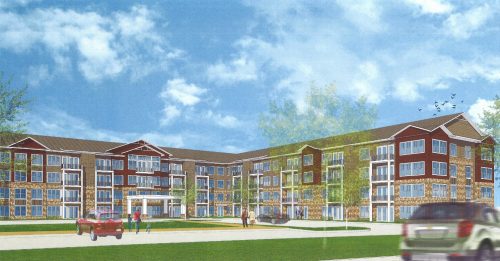 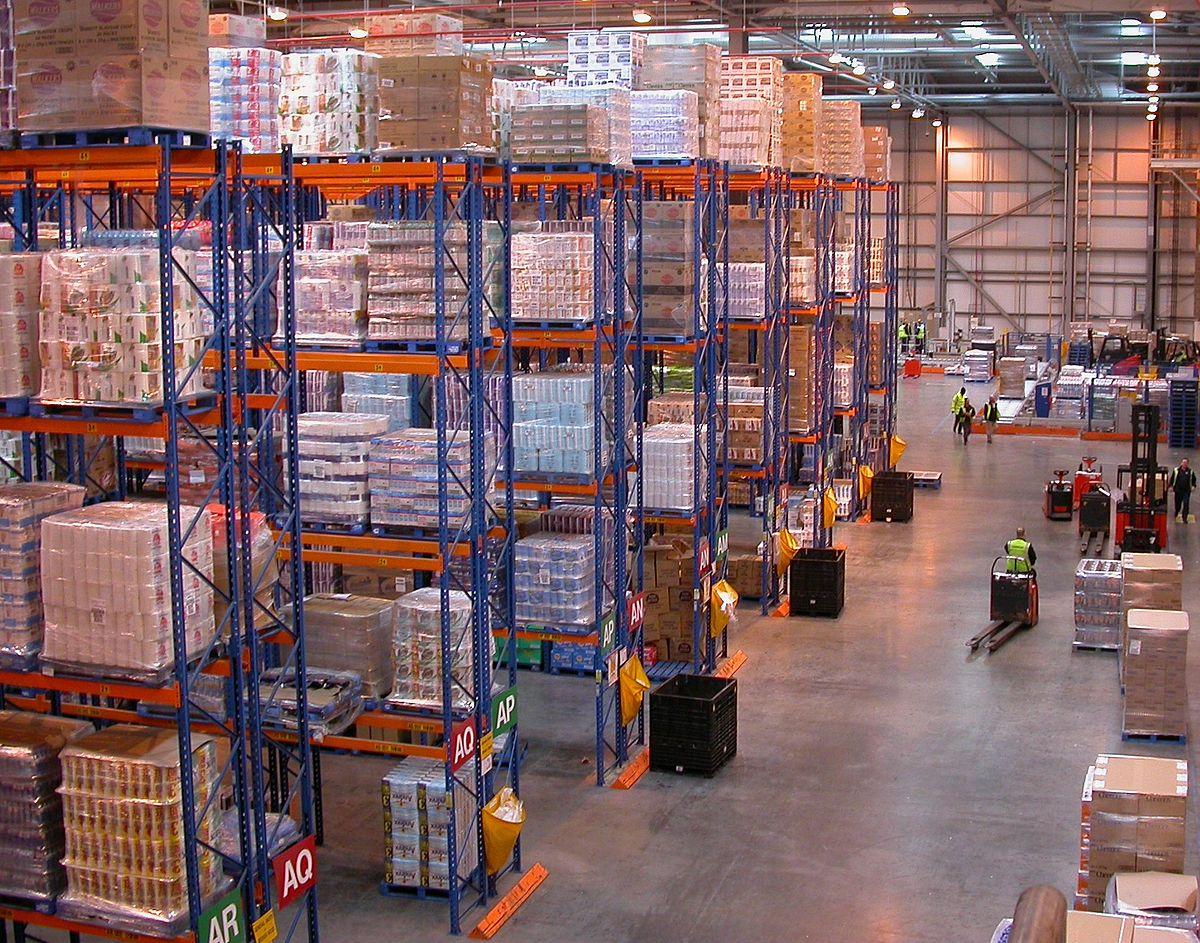 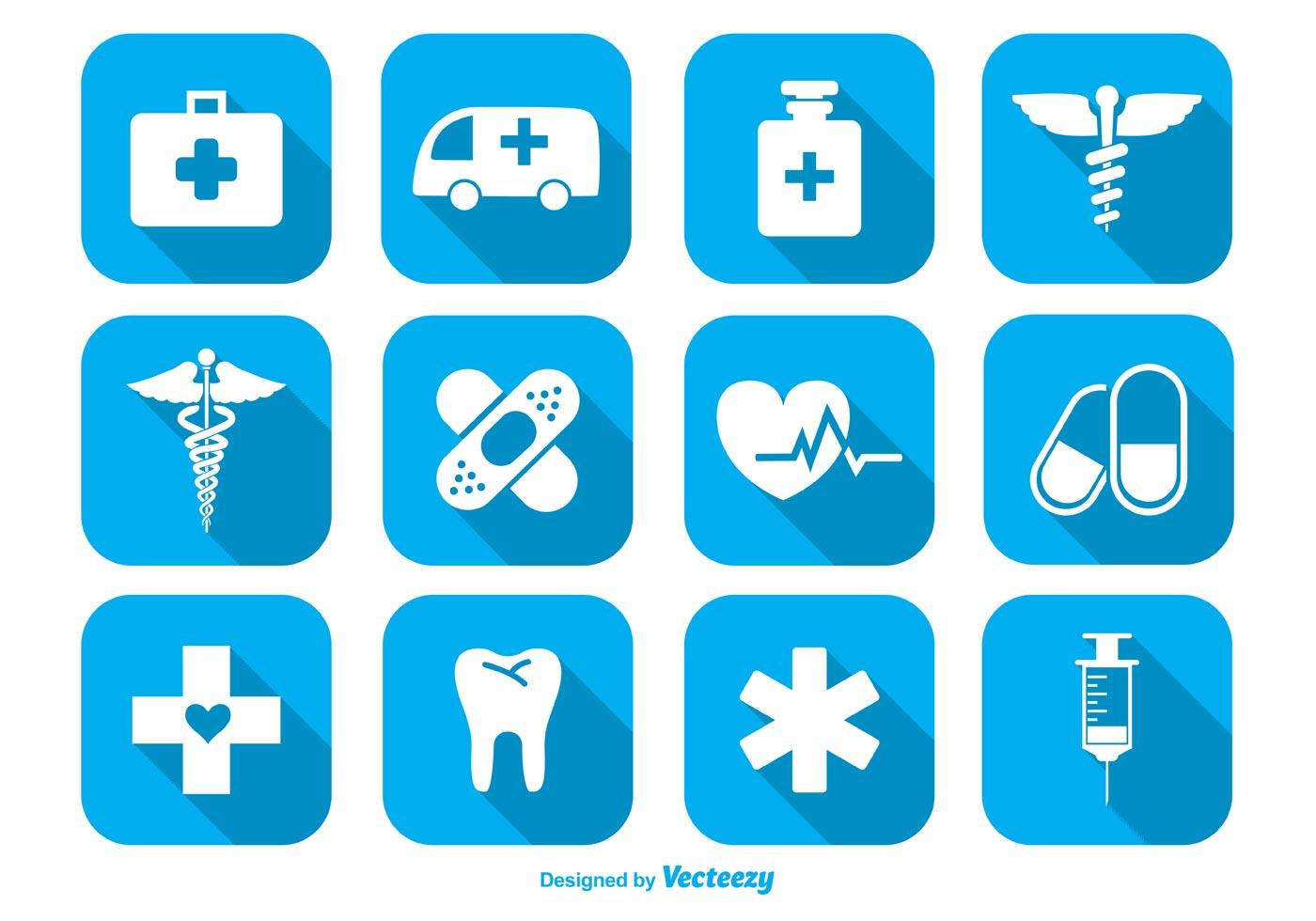 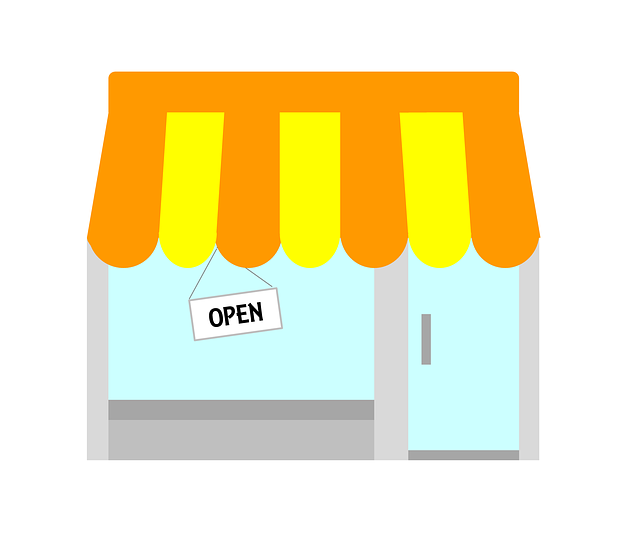 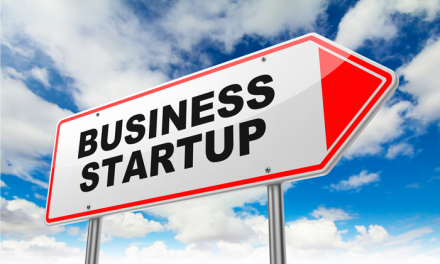 Housing
Warehousing/
Logistics
Health Clinic
Startups
Small Business
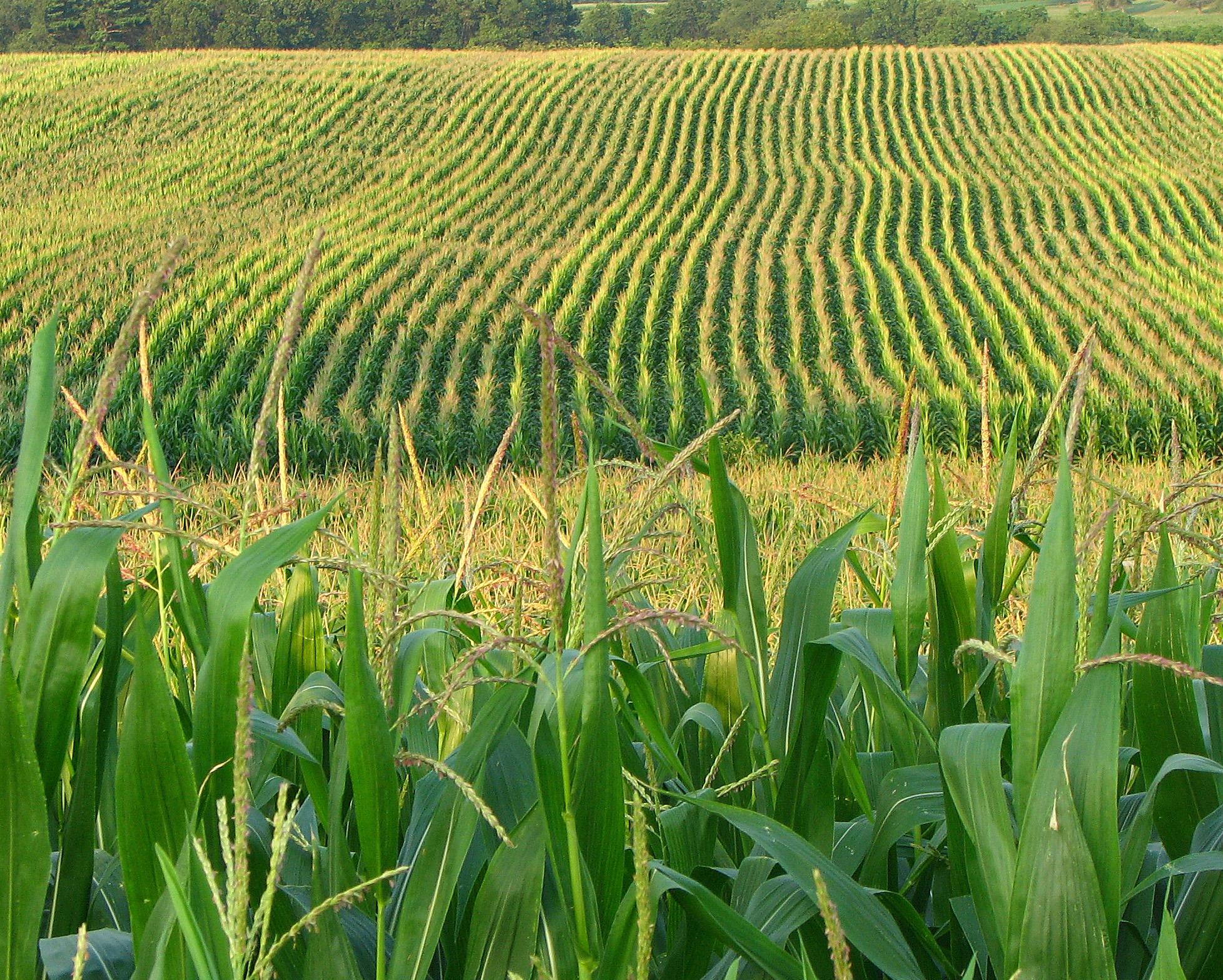 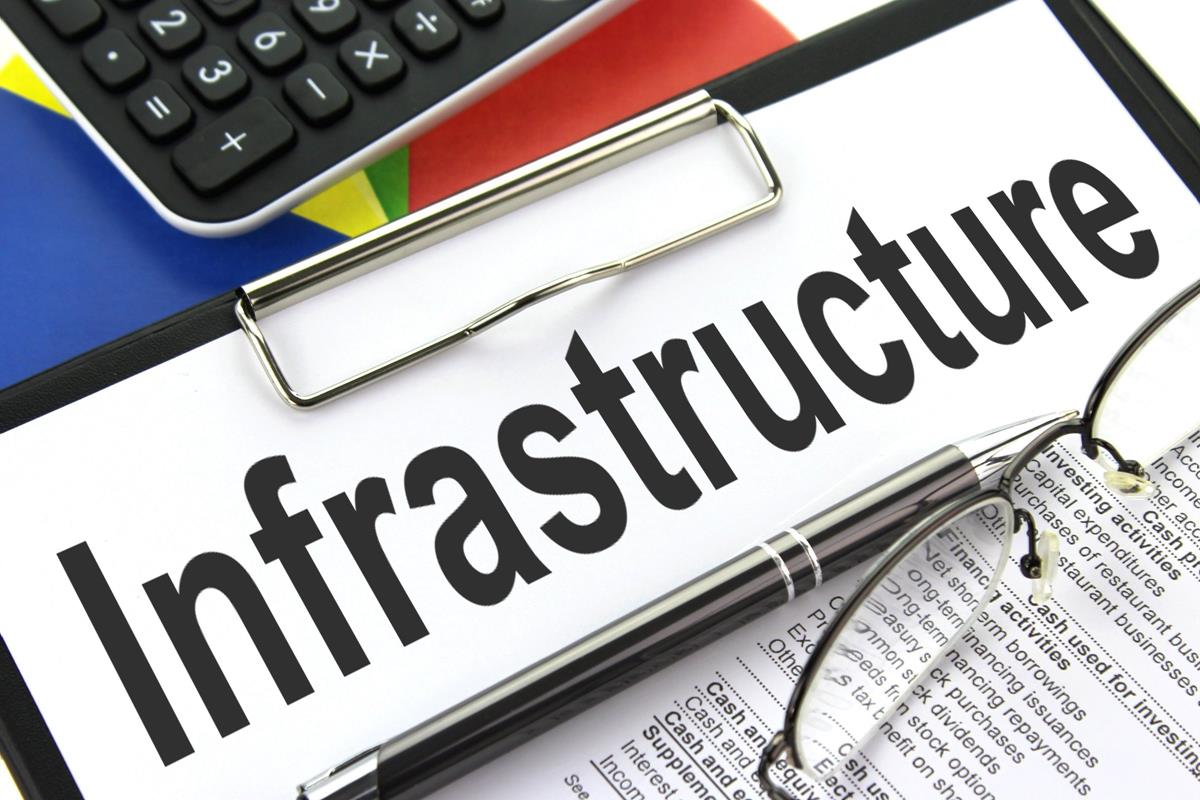 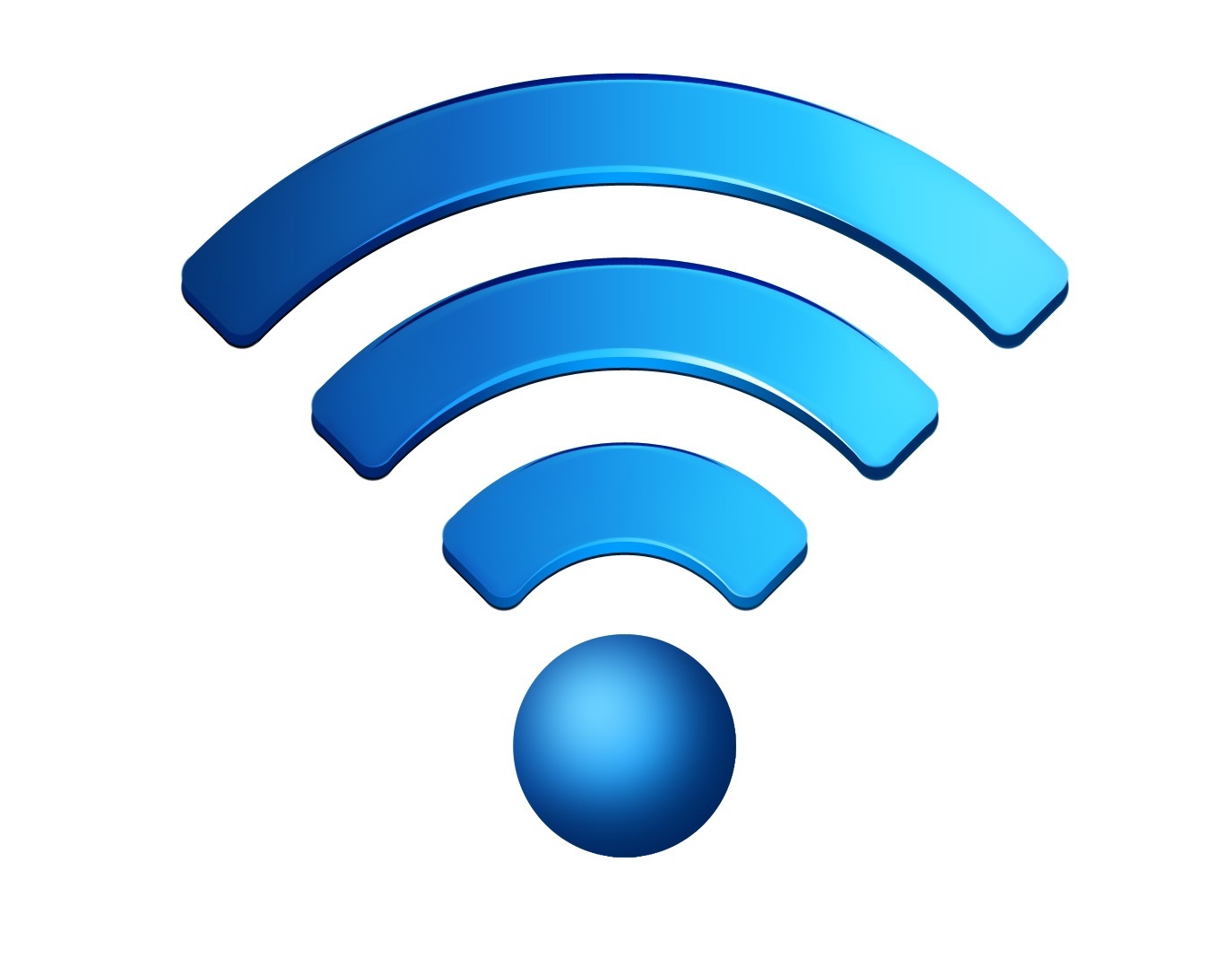 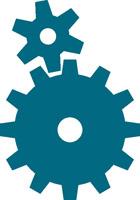 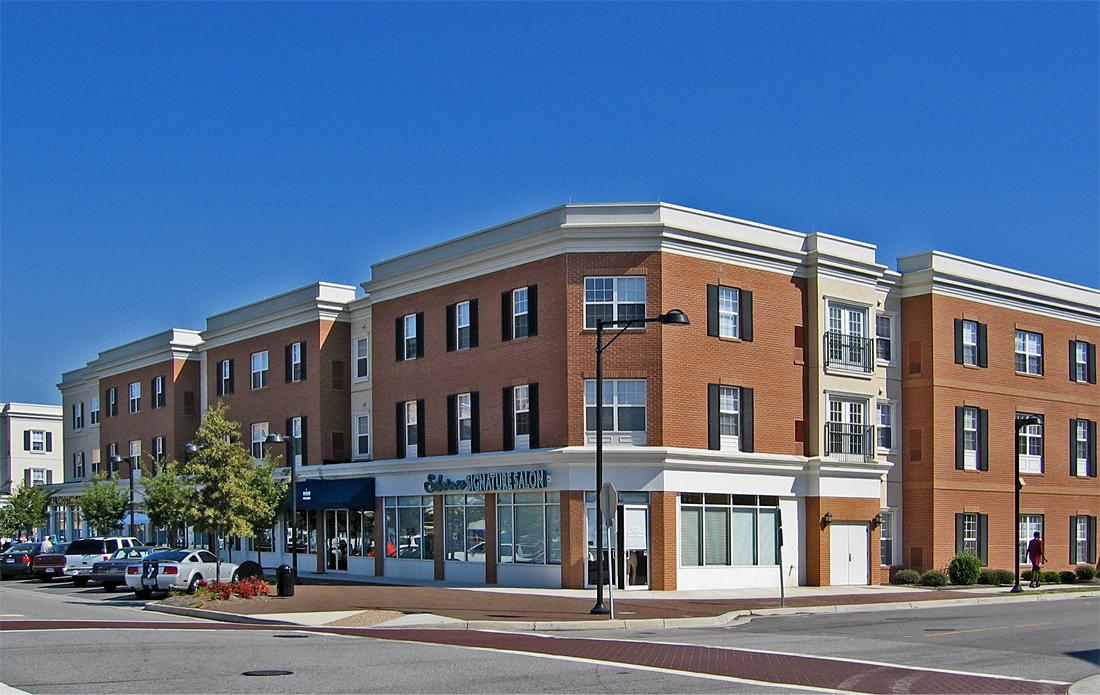 Agribusiness/
Food Processing
Broadband
Infrastructure
Mixed Uses
Industries
* NOTE:  OZ Funds are likely to be invested in projects with the potential to be profitable.
[Speaker Notes: Matt]
NEXT STEPS?
Introducing the New Rural Indiana Opportunity Zones Initiative
‹#›
[Speaker Notes: Matt]
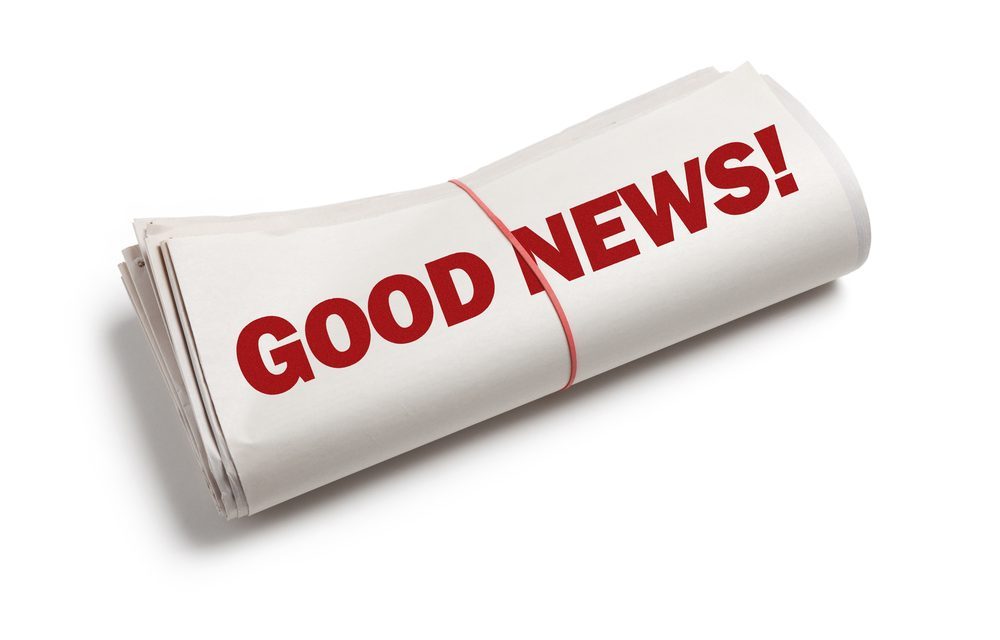 Awarded a Rural Business Enterprise Grant
Proposal submitted to USDA RD as part of  USDA’s RBEG program by PCRD, OCRA and key partners.  Project selected for funding.

Project just launched June 2019.

PURPOSE?  
To build the capacity of Opportunity Zones in rural Indiana to attract private, public and/or philanthropic sector investments that support locally-driven priorities.
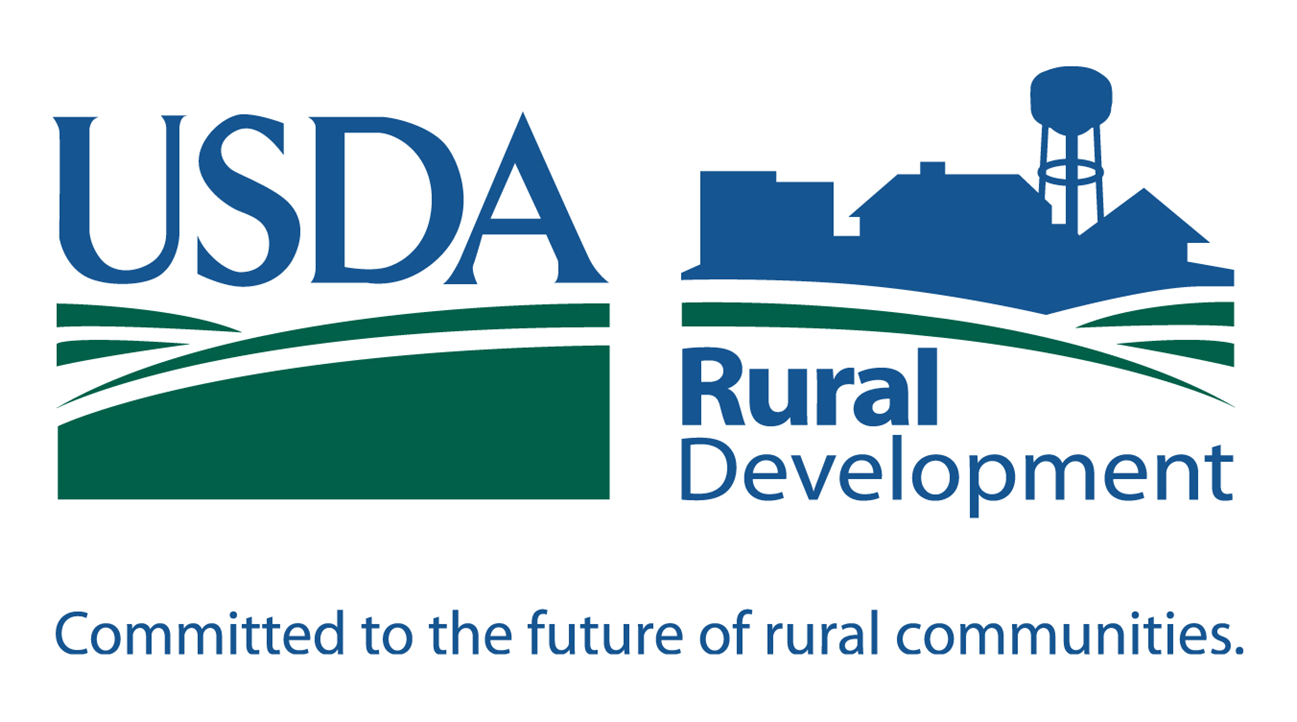 [Speaker Notes: Matt]
Key Features of the IN Rural OZ Initiative
Technical assistance and capacity-building support provided by a statewide team of university & agency professionals

Type of support that could be provided:  
Guidance in establishing an OZ Task Force;
Proprietary data products that profile types of properties in the area;
Assessment of key economic drivers;
Profile of existing businesses and companies in the zone and surrounding areas;
Transportation infrastructure and connectivity;
Discovering the area’s community/economic development assets;
Suitability analysis;
Mapping of broadband services in the zone; and more.
LOREM IPSUM DOLOR SIT AMET, CONSECTETUER ADIPISCING ELIT.
Lorem ipsum dolor sit amet, consectetuer adipiscing elit. Maecenas porttitor congue massa. Fusce posuere, magna sed pulvinar ultricies, purus lectus malesuada libero, sit amet commodo magna eros quis urna.
‹#›
[Speaker Notes: Matt and Bo]
The Indiana Rural 
Opportunity Zones 
Online Application


GO TO . . . 

https://forms.gle/6nDYatZXJVY97z2y8
[Speaker Notes: Matt]
Applications from IN Rural OZs -- Timeline
Webinar:  	July 2, 2019

IHCDA Summit:	July 23, 2019

Eligible OZs:  	The 46 Rural Opportunity 		Zones in Indiana

Application:	Due July 31, 2019 

Sites Selected: 	Announced August 14, 2019

No. of Sites:	Approximately 6 will be selected

Launch Date:	September 2019
LOREM IPSUM DOLOR SIT AMET, CONSECTETUER ADIPISCING ELIT.
Lorem ipsum dolor sit amet, consectetuer adipiscing elit. Maecenas porttitor congue massa. Fusce posuere, magna sed pulvinar ultricies, purus lectus malesuada libero, sit amet commodo magna eros quis urna.
‹#›
[Speaker Notes: Matt]
Housing Programs (single/multi-family)
Residential Historic Rehabilitation   Credit
Maximizing Local Benefits: Examples of Complementary Funding Programs
Main Street Program
Public Facilities Program
Wastewater/Drinking Water       Improvement Programs
Stormwater Improvements Program
HOME Investment Partnership Program
Blight Elimination Program
Small Business Administration Loans or SB Development Center Assistance
IN Economic Development Corporation Industrial Recovery Tax Credit
Rural Development Programs
Economic Development Administration OZ Investments
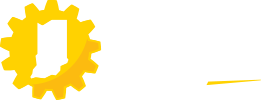 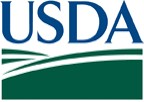 [Speaker Notes: Matt and Bo]
Benefits for Indiana Rural Opportunity Zone Sites
Why a Need for the Opportunity Zone Program?
Development and marketing of an Opportunity Zone Investment Prospectus by Task Force members and others;

Access to programs that can help jump-start or strengthen local economic development activities;

Connect Opportunity Zones to existing local, state, federal and foundation funding;

Document the impact(s) of the RBEG effort in the targeted Opportunity Zone sites.
Lorem ipsum dolor sit amet, consectetuer adipiscing elit. Maecenas porttitor congue massa. Fusce posuere, magna sed pulvinar ultricies, purus lectus malesuada libero, sit amet commodo magna eros quis urna.

Nunc viverra imperdiet enim. Fusce est. Vivamus a tellus.

Pellentesque habitant morbi tristique senectus et netus et malesuada fames ac turpis egestas. Proin pharetra nonummy pede.
‹#›
[Speaker Notes: Matt]
Education
Health Care
Who to Invite to Your Opportunity Zone Team?  Some Possibilities
Local/Regional Econ Dev Organizations
Financial Institutions
Local Government
Local/Regional Planners
Nonprofit Organizations
Community Foundation
OZ Task Force Team
Business & Industry
OZ Residents
[Speaker Notes: Bo]
Key Observations on OZs to Date  Economic Innovation Group
OZs change the economics of many types of investments. 

Local capital will move first.

Local leadership is key.  

Philanthropies, nonprofits and others want to know how they can help; looking to the community for an answer.

It is local leaders that need to chart the vision for the OZ.
[Speaker Notes: Bo]
Hope You are Interested in Applying…Now, What Are Your Questions?
‹#›
[Speaker Notes: Matt & Bo]
Bo Beaulieu, PhDDirector, Purdue Center for Regional Developmentljb@purdue.edu 765.494.7273Matt CrouchDeputy Director, Office of Community and Rural Affairsmcrouch@ocra.in.gov  317.750.7670
Contact Information
[Speaker Notes: Matt & Bo]
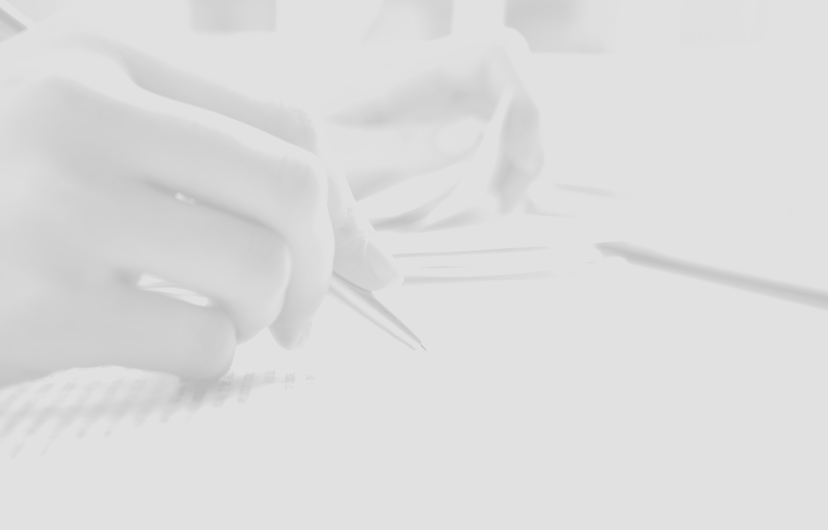 SOURCES:

Accelerator for America. Louisville Opportunity Zone Prospectus: A Platform for Action.  October 2018.

Andrews, Jeff.  Opportunity Zones: Vital Community Development Tool or Tax Windfall for the Rich?  Cured.  October 3, 2018.

Economic Innovation Group. The Latest on Opportunity Zones.  Washington, DC.  Not dated.

Economic Innovation Group.  IRS Publishes Second Round of Proposed OZ Guidance.  April 23, 2019.

Fikri, Kenan and John Lettieri.  The State of Socioeconomic Need and Community Change in Opportunity Zones.  Economic Innovation Group.  December 2018. 

Funcheon, Deirdra.  What to Look For in Next Round of Opportunity Zone Regulations.  April 10, 2019.

Katz, Bruce.  How Cities Maximize Opportunity Zones.  The New Localism.  October 23, 2018.

LISC,  Opportunity Zones: A New Program to Connect Private Investment to Low-Income Communities Nationwide.  Not dated.

Michigan State University Extension.  Opportunity Zones: There’s No Place Like Home.  Undated. 

Padrick, Lee and Grace Lawrence.  Opportunity Zones for Downtown.  North Carolina Department of Commerce – Rural Planning Division.  Not dated.